ስርሒት  ፈንቕል   ጩራ ምሉእ ብርሃን
ኣዘንትውለይ‘ባ !   እቲ  ናይ ትማሊ  ወዕሎ
ሓወልቲ  ታሪኽ    ሓበን ከርስኺ ዝደጎሎ 
ገለ በሊ : ስጋለት ቀጣን   ንህላዌና ዝምስክሮ
ናይ ዳዊትን ጐልያድን   ጽምዶ   : ናጻነትና ዝወለዶ :
ስጋለት  ቀጣን !  ኣዘንትውለይ  ልክዕ  ልክዑ 
ተጋዳልይ ናባኺ ክምርሽ  : እንኮ  ጽንዓት  ተዀልኲሉ
ወዲ ኣዳም ክንሱ   ንሓጺን ዘምክኸ ብኣካሉ
ታሪኽና  ብኣኺ‘ዶ  ኣይኮነን  ዝገረመ  ተዃሕሉ :
ህላዌና  ንምጥፋእ   ዝደጋገም  ዘይቅዱስ  ኪዳን
ከምሕሱም  ዳምዳም   ንክርቢትን  ላምባን
ከርሲ  ዘጣመሮ    ናይ  ናጽነት  ብርሃን
ዉሉድኪ‘ዩ  ተሰዊኡ   ንዓኺ  ንምድሓን : 
ተደብዩ  ንሓዋሩ :  ቆፎ   መግዛትን  ዕንደራን
በቲኽክዮ  ቀለቤት  : ተንኮልን  ሽሕጣንን
ኣበሲርክና  ብስራት  ናጽነትን ብርሃንን
ካልእ የሎን   ዝኾነልኪ ቀለምን  ማህደርን
ውሉድኪ‘ዩ  ! ህያው  ባይቶን  ፈራድን :
ስጋለት  ቀጣን ! ሃየ  ተዛረቢ  ውዕሎ ናይ ትማሊ
ሃገር  ሎሚ  ርስቲ  ኣማን  ናይ ህዝቢ
ገዝሚ ክብሪ  : ስፍራ ሕሩያት እንዲኺ 
ዓምቢቡ  በሊጉ   እቲ ናይ ሓቂ  ሕርያኺ :
ውሽጥኺ  ዝበርህ  ረዚን ዝዕያሩ  ሓይልኺ
ለበዋ ጀጋኑ እዩ ነይሩ   ከብቅዕ  ጸገምኪ
ኣብ‘ ዚ   ርህው እዋን   ትፍተዊ  ፍትውቲ :
ዝተዓመ  ዕዮ     ቅድምን  ድሕሩን
ሂወት ዝተጸፍዮ     ንምህርትን  ንዳእቱን
ብመስዋእቲ‘ዩ  ሓውዩ  ኣይመስለንን  ብጸሎትን  ጸናጽልን
ናሓዋሩ  ተደብዩ !  ዛንታ ቅትለትን  ቅብጸትን  :
ዋሕዚ መትንታትኪ   ቀይሕ  ደም  ዝሕብሩ 
ንጹህ  ምስጢሩ    ፈለግ  ታሪኽ  ጀጋኑ  ጸይሩ
መስዋእቲ  ናይ‘ቲ ጅግና `ዩ   ምንጪ  ጽባቐኡ :
ጅግና `ዩ   ጸዓት  ኣካላትኪ   ዘውዲ  ህላዌኺ
መኸተ ህዝብኺ‘ዩ  ዝነድቆ ብራኸኺ
ሓለፋ ኩለን  : ልዕልቲ  ተሰሚኺ
ኣፍ  ኣውጺእኪ  : ገለ‘ባ  ሕሹኽ  በሊ
ኣንፈት  ቀጻልነትይ  መንገደይ  ከለሊ
ዓወት ንሓፋሽ  ! 
 		ብመድሃኔ  ተስፋኣለም  : 09.02.2016     ዝኽሪ ንስርሕት  ፈንቅል
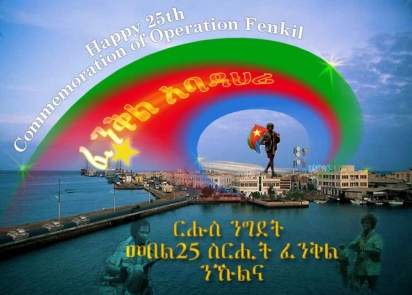 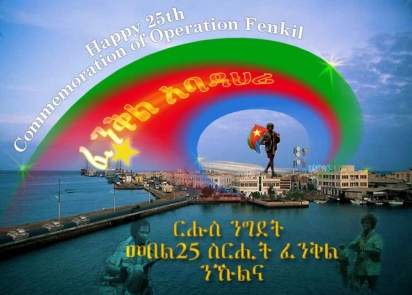